Земля глазами древних людей
Занятие 23
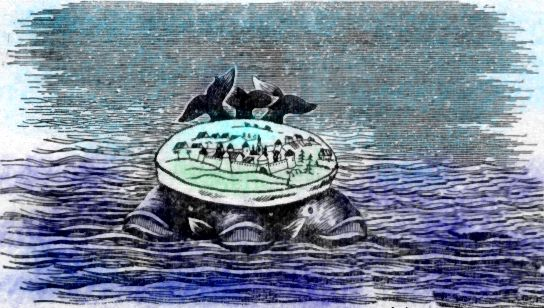 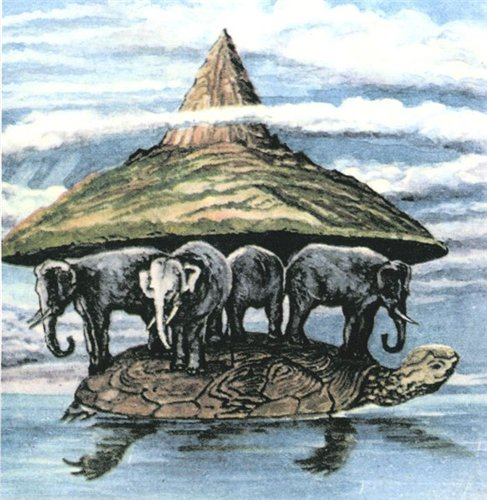 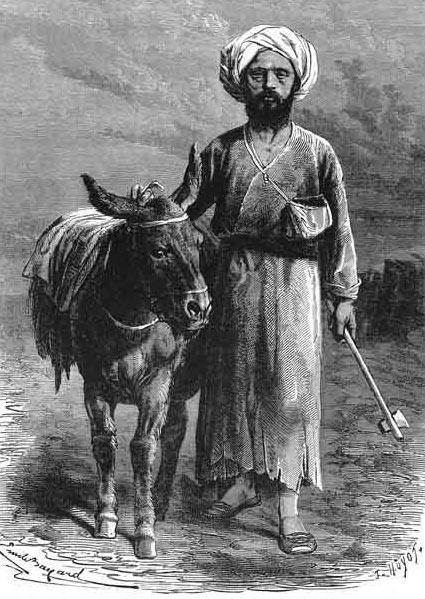 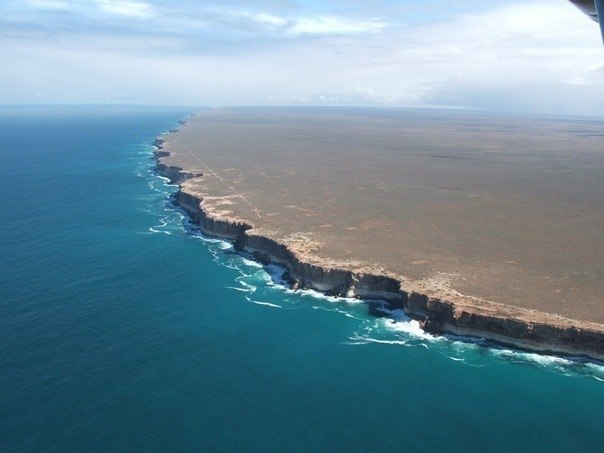 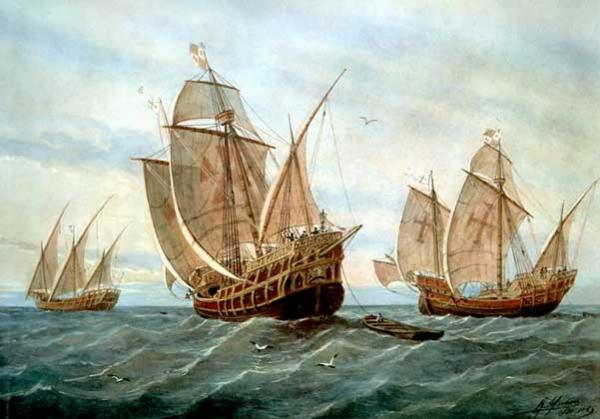 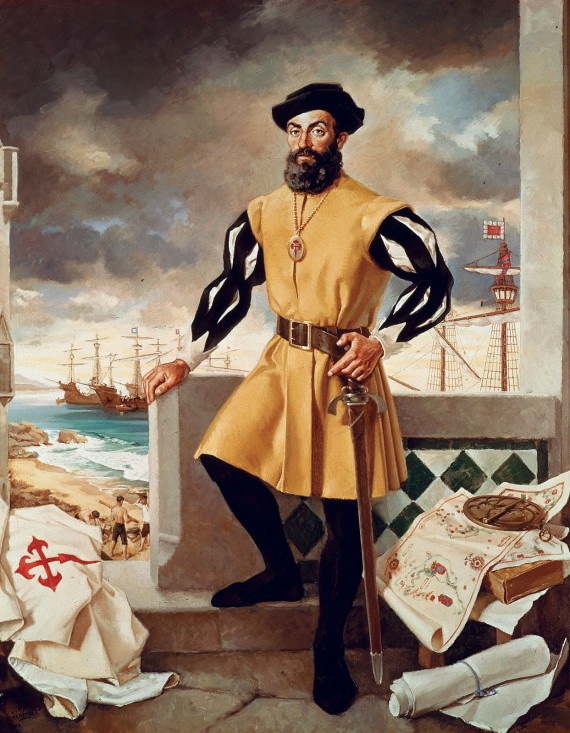